Figure 3. Variable cellular hypertrophy without changes in process number or thickness in Ptenm3m4 mice at ...
Hum Mol Genet, Volume 23, Issue 12, 15 June 2014, Pages 3212–3227, https://doi.org/10.1093/hmg/ddu031
The content of this slide may be subject to copyright: please see the slide notes for details.
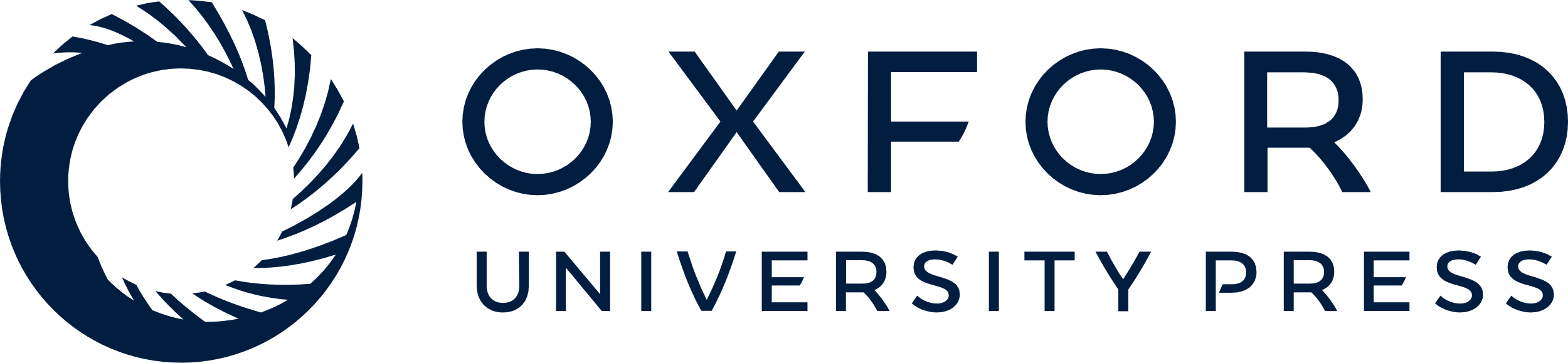 [Speaker Notes: Figure 3. Variable cellular hypertrophy without changes in process number or thickness in Ptenm3m4 mice at P40. (A) Representative images of (top row) cortical layer V pyramidal neurons, (second row) CA1 pyramidal neurons, (third row) DG granule neurons, (fourth row) cerebellar granule neurons, and secondary apical dendrites on CA1 pyramidal neurons across genotypes, scale bar equals 50 μm for all but the cerebellar granule neurons where it equals 25 μm. (B–E) Quantification of soma size in the cell types depicted in (A). (F) Quantification of the number of processes per cerebellar granule cell. (G) Quantification of dendritic thickness for the dendrite population presented in the bottom row of A. **indicates P < 0.01, and ***indicates P < 0.001 using Tukey's multiple comparison test.


Unless provided in the caption above, the following copyright applies to the content of this slide: © The Author 2014. Published by Oxford University Press. All rights reserved. For Permissions, please email: journals.permissions@oup.com]